JARINGAN EPITELMata Kuliah: Struktur Perkembangan Hewan
Oleh: Bayu Sandika, M.Si
Hirarki Struktur Tubuh Hewan
A. SELsel otot
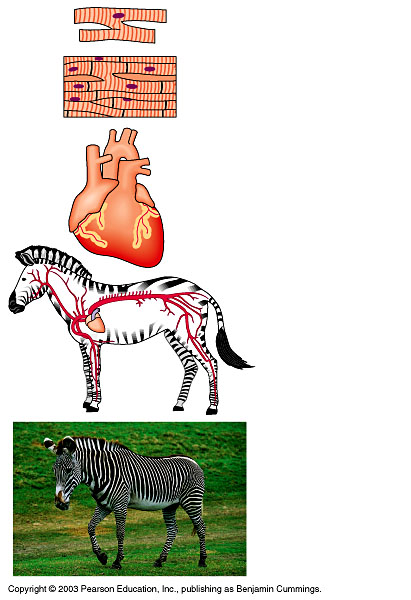 B.	JARINGANjaringan otot
C.	ORGANJantung
D.	SISTEM ORGANSistem Peredaran Darah
E.	ORGANISME
SEL : satuan unit terkecil dari tubuh makhluk hidup yang memiliki struktur kompleks mulai dari membran sel, sitoplasma, dan organela-organela di dalamnya yang masing-masing memiliki fungsi yang spesifik.
JARINGAN : kumpulan dari beberapa sel yang telah mengalami diferensiasi yang sama dengan fungsi yang sama pula.
ORGAN : kumpulan dari beberapa jaringan dengan fungsi yang sama.
SISTEM ORGAN : kumpulan dari beberapa organ dengan fungsi yang sama.
ORGANISME : kumpulan dari berbagai sistem organ dengan struktur dan fungsi yang berbeda membentuk satu kesatuan.
Jaringan Dasar
Jaringan EPITEL
Jaringan Epitel adalah kumpulan sel-sel yang membentuk suatu lapisan dengan susunan yang rapat, berada paling luar, menutupi permukaan tubuh, dan membatasi rongga-rongga di dalam tubuh, lumen dalam saluran pencernaan dan pembuluh darah.
Susunan sel-sel yang rapat disebabkan adanya hubungan interseluler berupa hubungan antar protein transmembran dan antar sel.
Sifat umum epitel adalah memiliki bentuk sel yang bervariasi dan memiliki nukleus (inti sel) yang menyerupai bentuk selnya.
Fungsi jaringan EPITEL
Menutupi atau melindungi permukaan luar tubuh (kulit), dan permukaan dalam tubuh (mukosa pipi dan selaput lendir usus).
Berperan dalam proses penyerapan zat makanan dan sekresi zat.
Sebagai epitel sensoris, misal pada papil pengecap di lidah.
Sebagai epitel kontraktil, misal pada kelenjar mammae.
Mengatur permeabilitas cairan tubuh, misal epitel pada ginjal.
Tautan antar sel pada jaringan epitel
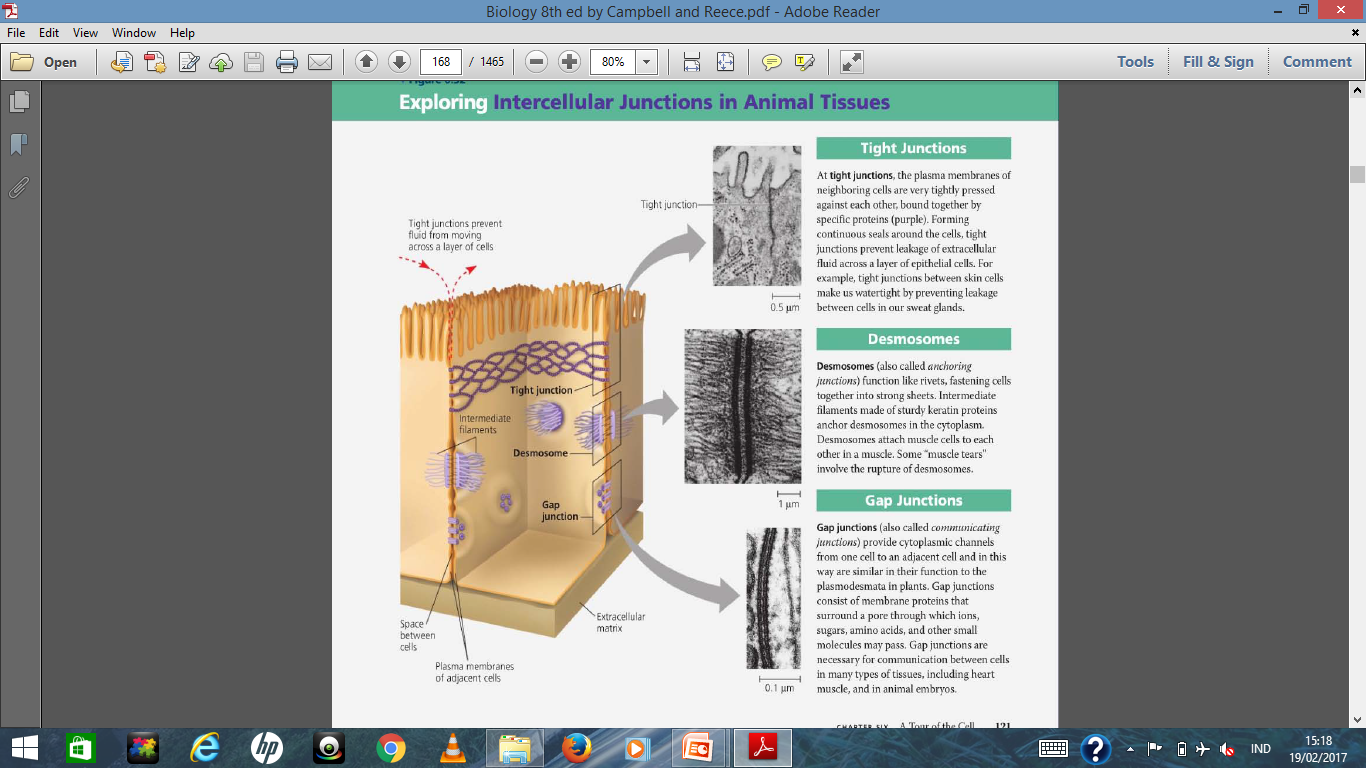 Bagian-bagian pada jaringan epitel
Klasifikasi jaringan epitel
1. Jaringan Epitel Penutup
a. Jaringan epitel selapis pipih
berbentuk pipih
inti selnya lonjong seperti telur atau pipih, terletak di tengah sel
susunannya hanya satu lapis
apabila dilihat dari permukaan sel, nampak gambaran mosaik dengan batas sel yang bergelombang
paling banyak terdapat di tubuh, misal pada lapisan mukosa pembuluh darah arteri dan vena, pada asinus kelenjar tiroid inaktif, dan kapsul Bowman di glomerulus ginjal.
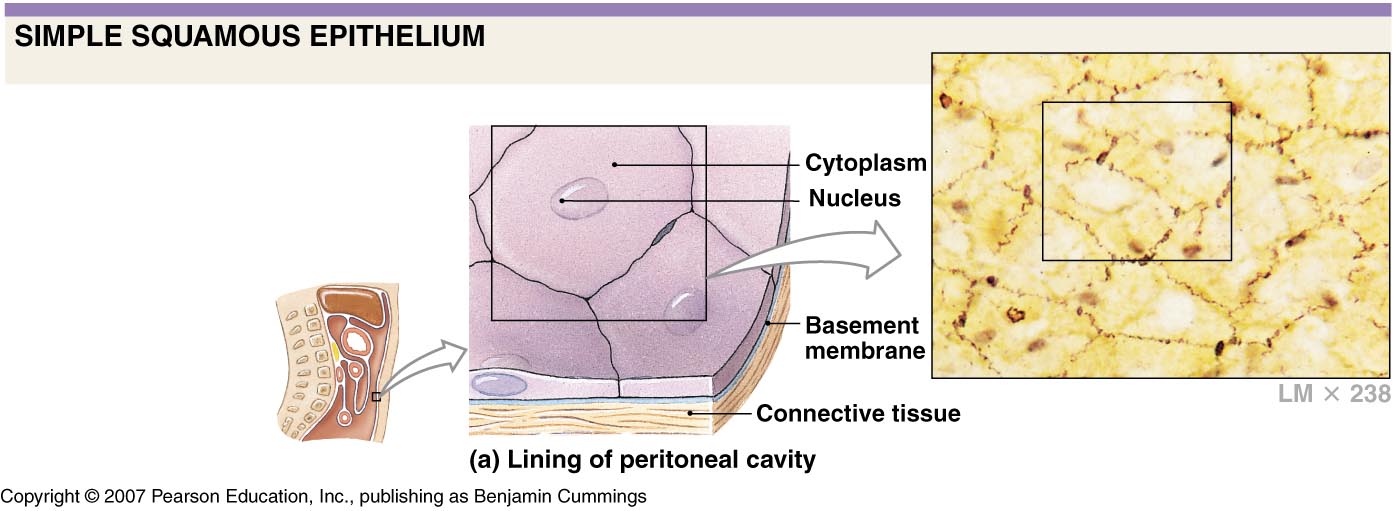 b. Jaringan epitel selapis kubis
berbentuk kubis
susunannya hanya satu lapis
inti selnya bulat, terletak di tengah sel
apabila dilihat dari permukaan sel, berbentuk mosaik yang terdiri atas poligonal-poligonal kecil
dapat dijumpai pada folikel kelenjar tiroid aktif, tubulus ginjal, dan permukaan luar ovarium.
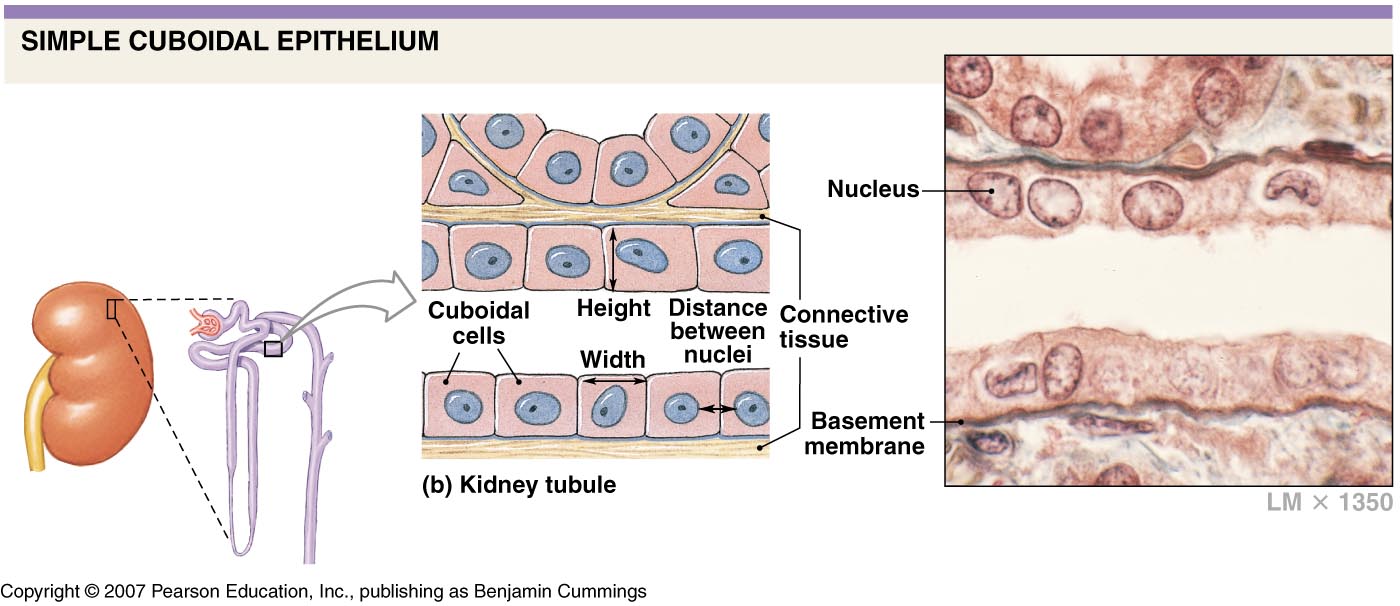 c. Jaringan epitel selapis silindris
berbentuk lonjong dan panjang
susunannya hanya satu lapis
inti selnya bulat atau oval, terletak di tengah sel
banyak terdapat dalam lapisan mukosa saluran pencernaan mulai dari kardia lambung sampai anus dan terdapat pula pada saluran kelenjar.
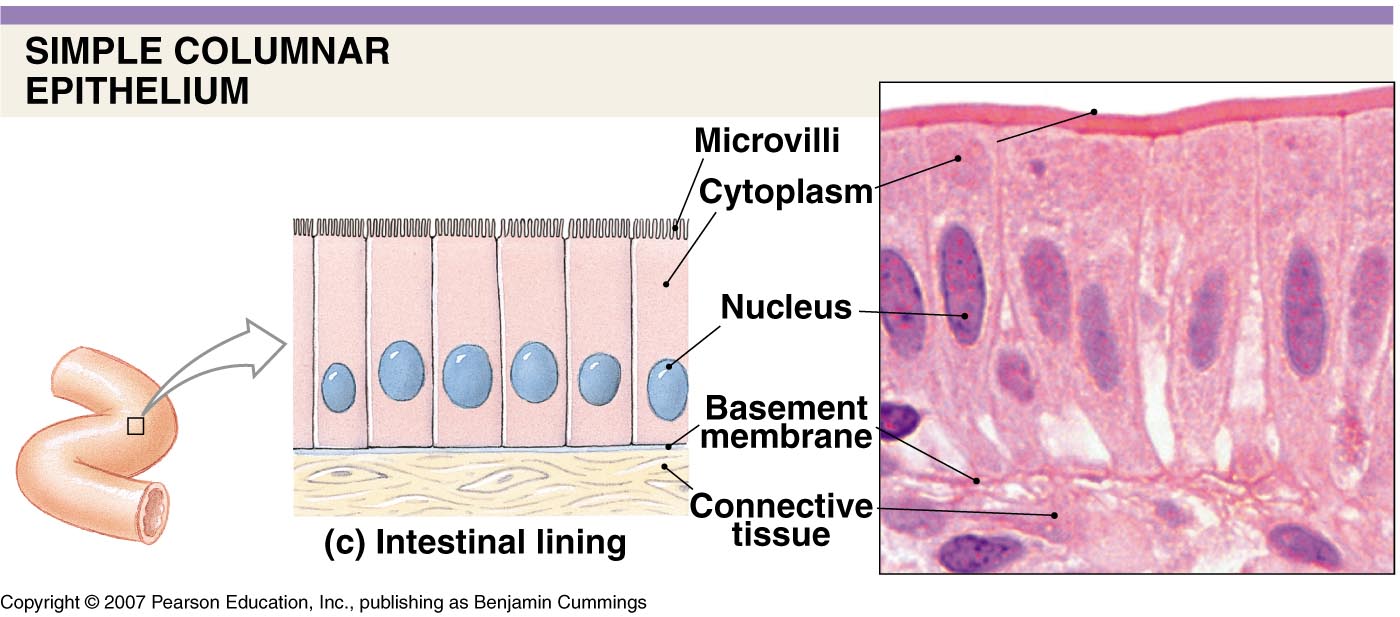 d. Jaringan epitel berlapis pipih
Pada dasarnya sama dengan epitel selapis pipih, yang membedakan adalah susunan sel-selnya yang lebih dari satu lapisan
Berfungsi sebagai pelindung tubuh
Terdapat pada lapisan luar kulit dan permukaan mukosa rongga antara mulut dengan esofagus dan vagina.
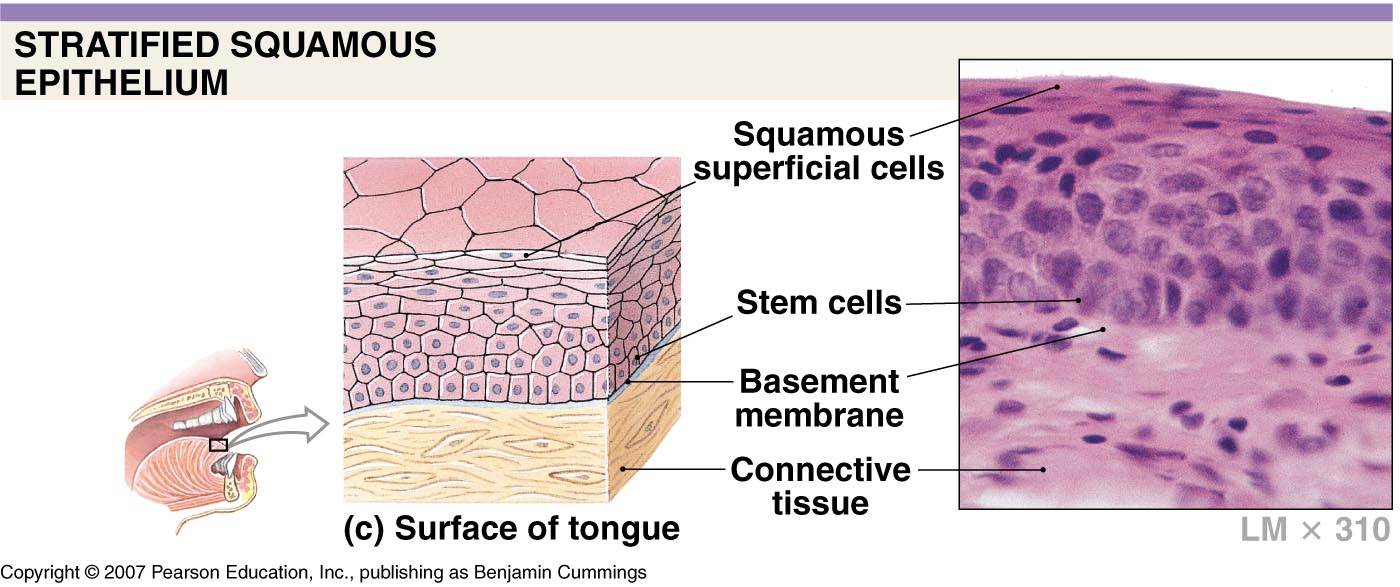 e. Jaringan epitel berlapis kubis
Susunan berlapis dua dengan epitel dasar dan permukaan berbentuk kubis
Jarang ditemukan di dalam tubuh
Hanya terdapat pada kelenjar keringat dan folikel ovarium
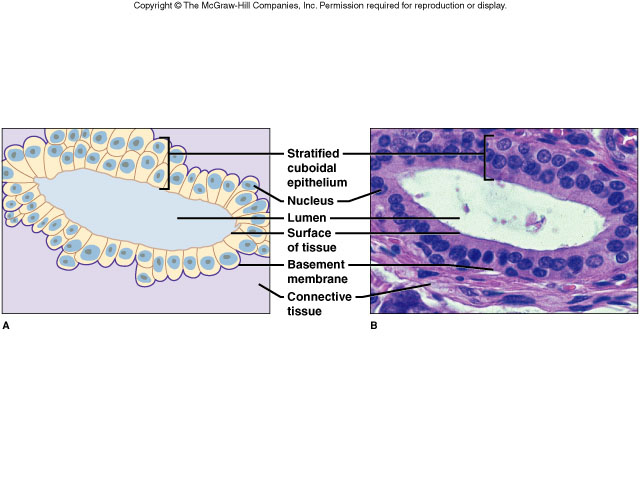 f. Jaringan epitel berlapis silindris
Lapisan dasar atau yang paling dalam umumnya berbentuk kubis atau silindris dengan permukaan berbentuk silindris
Jarang ditemukan di dalam tubuh
Hanya terdapat pada sebagian uretra pria
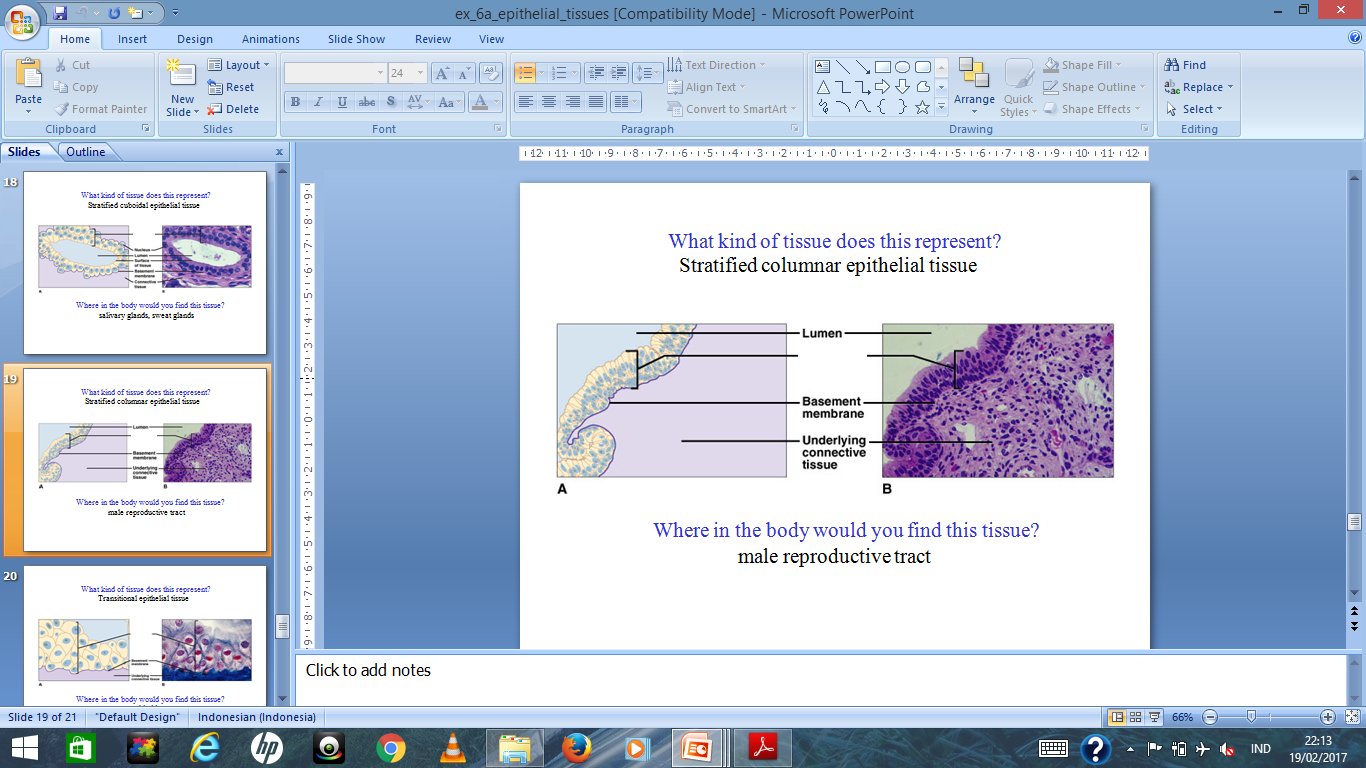 g. Jaringan epitel bertingkat silindris
Semua selnya terletak di atas membran basalis tetapi beberapa tidak menjangkau permukaan.
Masing-masing inti dari kedua sel menempati bagian sel yang paling lebar sehingga terlihat seperti bertingkat 
Dapat dijumpai di dalam saluran pernafasan
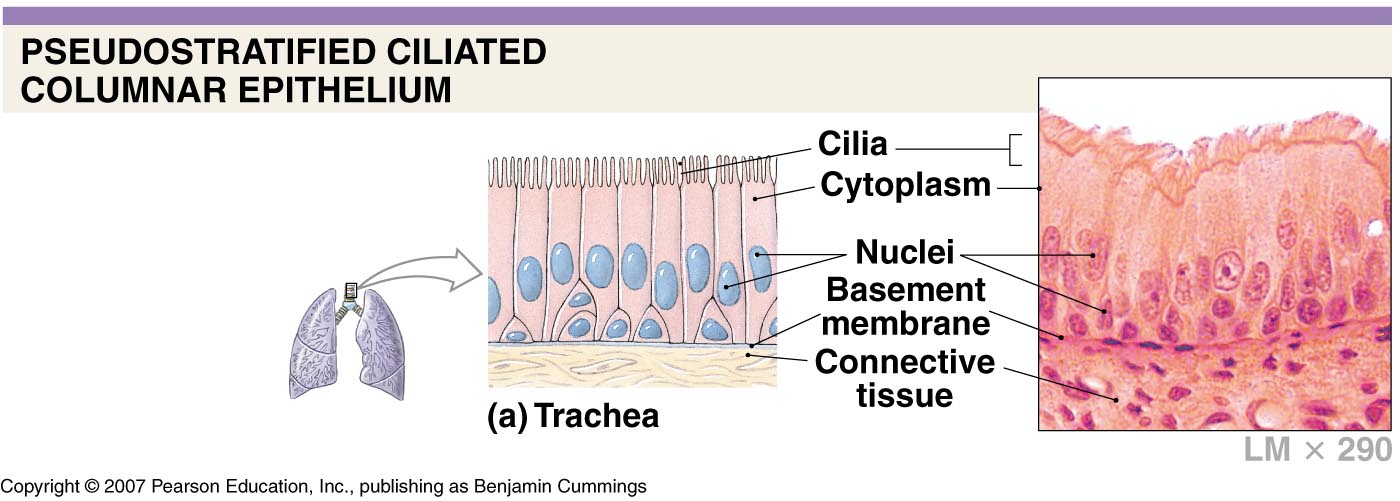 h. Jaringan epitel transisional
Merupakan peralihan dari bentuk dan susunan sel-sel epitel antara berlapis pipih dan berlapis silindris, karena semua sel memiliki kemampuan menyesuaikan bentuk sampai tingkat tertentu pada permukaan epitel.
Dalam organ berongga yang sedang meregang sampai menjadi lebih lebar, sel-sel permukaan menyesuaikan diri dengan merubah susunan dan bentuknya menjadi satu atau dua lapis sel kubis bahkan sampai menjadi pipih.
Dapat dijumpai pada kaliks sampai pelvis ginjal, ureter, visika urinaria, dan uretra.
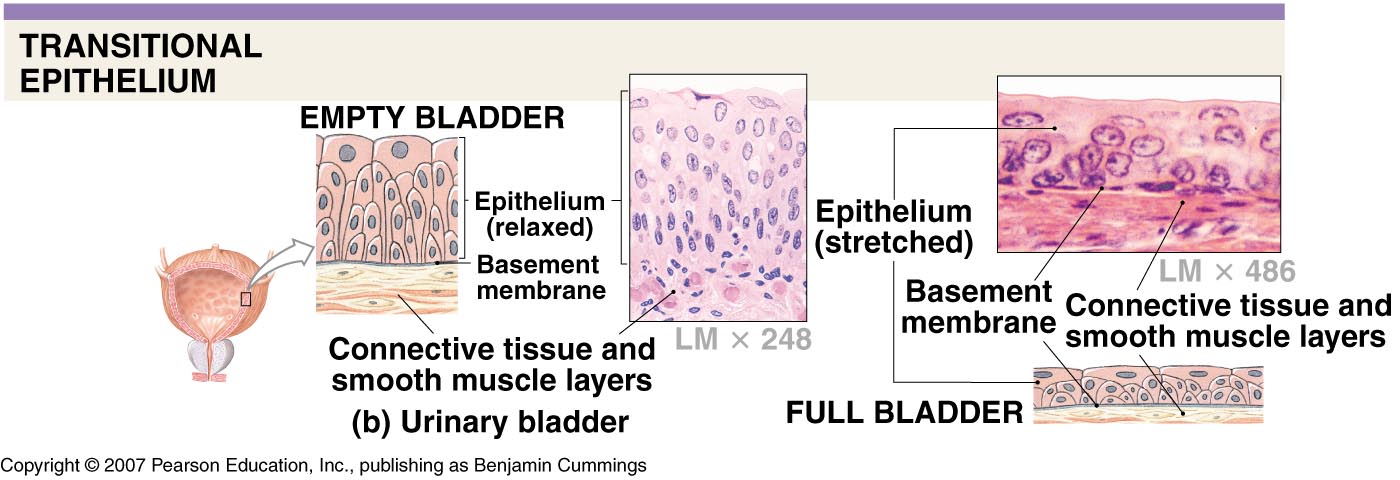 2. Jaringan Epitel Kelenjar
Berdasarkan sel penyusunnya
1. Jaringan epitel kelenjar uniseluler
Suatu kelenjar yang terbentuk dari satu sel epitel yang berdiri sendiri dan mempunyai fungsi tersendiri pula
Umumnya terletak di antara sel-sel epitel lain pada lapisan mukosa yaitu sel goblet pada usus halus dan sel Kupper pada asinus hepar.
2. Jaringan epitel kelenjar multiseluler
Suatu kelenjar yang tersusun atas lebih dari satu sel epitel dengan fungsi yang spesifik, misalnya pada kelenjar tiroid.
Berdasarkan ada tidaknya saluran kelenjarnya
1. Jaringan epitel kelenjar endokrin
Kelompok jaringan epitel yang terdapat dalam kelenjar yang tidak memiliki saluran keluar, sehingga sekret yang dihasilkan akan ditampung dalam kelenjar atau dialirkan melalui peredaran darah ke sel target.
Umumnya dijumpai pada kelenjar endokrin.
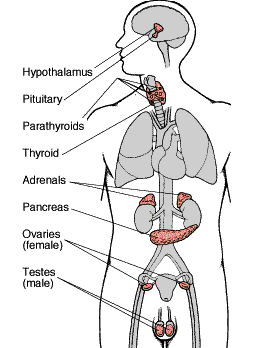 2. Jaringan epitel kelenjar eksokrin
Kelompok jaringan epitel yang terdapat dalam kelenjar yang memiliki saluran keluar khusus, yaitu saluran tubular yang dilapisi oleh sel epitel yang mengangkut sekret ke permukaan sehingga sekret yang dihasilkan akan dikeluarkan dalam suatu organ.
Kelenjar eksokrin mempunyai bagian sekresi yang mengandung sel-sel untuk melaksanakan proses sekresi dan saluran yang mengangkut sekretnya keluar kelenjar.
Dapat dibedakan menjadi dua, 1) epitel kelenjar eksokrin simpleks, dan 2) epitel kelenjar eksokrin kompleks.
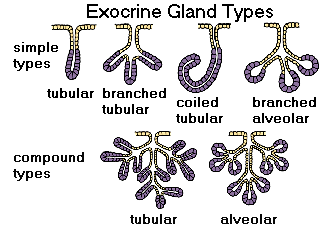